Python: Arrays
Damian Gordon
Arrays
In Python arrays are sometimes called “lists” or “tuple” but we’ll stick to the more commonly used term “array”.
But if you see it called “list” or “tuple” in books or on the web, they mean an array.
Arrays
We’ll remember that an array is a collection of the same type of variables (like a set in maths).
Age
0
1
2
3
4
5
6
7
……..…
38
39
44
23
42
33
16
54
34
18
……..…
34
82
Age
Arrays
To declare an zero-filled array in Python we can do the following:


Age = [0 for x in range(8)]
Arrays
To declare an array with values in Python:


Age = [44, 23, 42, 33, 16, 54, 34, 18]
Arrays
To see the first value:


print(Age[0])
Arrays
To see the first value:


print(Age[0])
44
Arrays
To see the second value:


print(Age[1])
Arrays
To see the second value:


print(Age[1])
23
Arrays
To see the last value:


print(Age[7])
Arrays
To see the last value:


print(Age[7])
18
Arrays
To print out all the values in the array:
# PROGRAM SampleArrayProg:

Age = [44, 23, 42, 33, 16, 54, 34, 18]

for a in range(0,8):
# DO
    print(Age[a])
# ENDFOR;
# END.
Arrays
To make that print out a bit nicer:
# PROGRAM SampleArrayProg:

Age = [44, 23, 42, 33, 16, 54, 34, 18]

for a in range(0,8):
# DO
    print("Age[",a,"] =", Age[a])
# ENDFOR;
# END.
Arrays
Because Python is so cool, I can also just do the following:

print(Age)
Arrays
Let’s add 1 to each value in the array
# PROGRAM Add1ToArray:

Age = [44, 23, 42, 33, 16, 54, 34, 18]

for a in range(0,8):
# DO
    print(Age)
    Age[a] = Age[a] + 1
# ENDFOR;
print(Age)
# END.
Arrays
Let’s get the average value of the array
# PROGRAM AverageArray:

Age = [44, 23, 42, 33, 16, 54, 34, 18]
total = 0
for a in range(0,8):
# DO
    total = total + Age[a]
# ENDFOR;
AveValue = total/8
print(AveValue)
# END.
Arrays
Let’s  make that better:
# PROGRAM BetterAverageArray:

Age = [44, 23, 42, 33, 16, 54, 34, 18]
total = 0
for a in range(0,len(Age)):
# DO
    total = total + Age[a]
# ENDFOR;
AveValue = total/len(Age)
print(AveValue)
# END.
# PROGRAM BetterAverageArray:

Age = [44, 23, 42, 33, 16, 54, 34, 18]
total = 0
for a in range(0,len(Age)):
# DO
    total = total + Age[a]
# ENDFOR;
AveValue = total/len(Age)
print(AveValue)
# END.
Arrays
To declare an array of real numbers, it’s very similar:
# PROGRAM BetterAverageArrayReal:

BankBal = [44.44,423.33,545.23,423.3,121.6,32.4,121.4,13.8]
total = 0
for a in range(0,len(BankBal)):
# DO
    total = total + BankBal[a]
# ENDFOR;
AveValue = total/len(BankBal)
print(AveValue)
# END.
Arrays
To declare an array of characters, it’s very similar:
# PROGRAM BetterAverageArrayChar:

letters = ['d','g','e','s','b','j','r','j']

for a in range(0,len(letters)):
# DO
    print(letters[a])
# ENDFOR;
# END.
Arrays
And the same for strings:
# PROGRAM BetterAverageArrayString:

Pets = ["dog","cat","fish","cat","dog","fish","cat","dog"]

for a in range(0,len(Pets)):
# DO
    print(Pets[a])
# ENDFOR;
# END.
Arrays
Here’s an array of Booleans:
# PROGRAM BetterAverageArrayBoolean:

IsWeekend = [False, False, False, False, False, True, True]

for a in range(0,len(IsWeekend)):
# DO
    print(IsWeekend[a])
# ENDFOR;
# END.
Python: Searching
Damian Gordon
Searching
To search for everyone who is 18 in an integer array:
# PROGRAM SequentialSearch:

Age = [44, 23, 42, 33, 18, 54, 34, 18]

for a in range(0,len(Age)):
# DO
    if Age[a] == 18:
    # THEN
        print("User", a, "is 18")
    # ENDIF;
# ENDFOR;
# END.
Searching
This is a sequential search, we visit each value, that’s OK for a small array, but for a massive array we might need to try a different approach.
Searching
If the data is sorted, we can do a BINARY SEARCH

This means we jump to the middle of the array, if the value being searched for is less than the middle value, all we have to do is search the first half of that array. 

We search the first half of the array in the same way, jumping to the middle of it, and repeat this.
Part 1 of 3
# PROGRAM BinarySearch:

Age = [16, 18, 23, 31, 33, 34, 46, 54]
SearchVal = int(input("Please input the search value: "))

first = 0
last = len(Age)
IsFound = False
Part 2 of 3
while first <= last and IsFound == False:
# DO
    index = (first + last) // 2
    if Age[index] == SearchVal:
    # THEN
        IsFound = True
        print("Value found")
    elif Age[index] > SearchVal:
    # THEN
        last = index - 1
    else:
        first = index + 1
    # ENDIF;
# ENDWHILE;
Part 3 of 3
if IsFound == False:
    # THEN
    print("Value not in array")
# ENDIF;
# END.
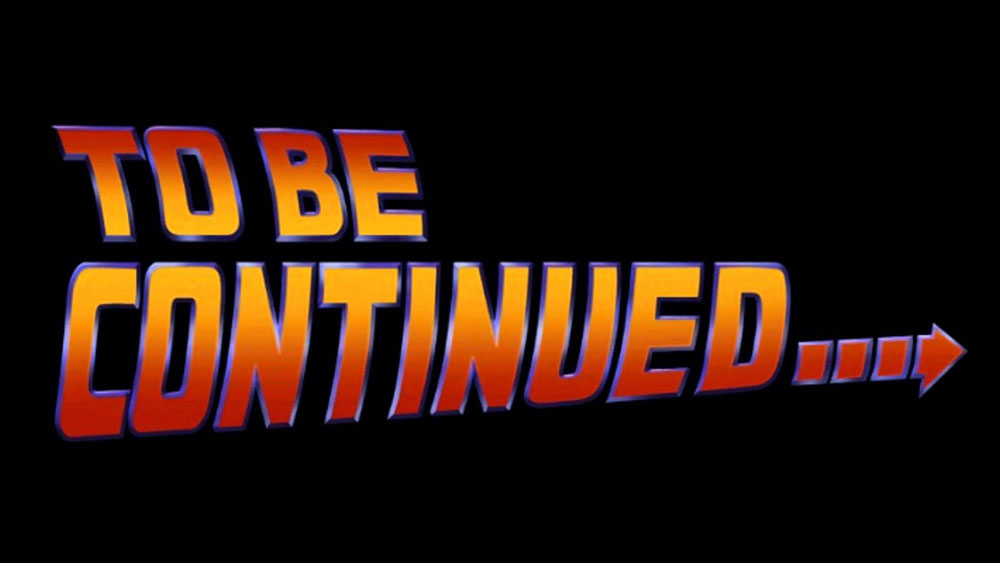 etc.